Аксененко Полина Григорьевна «В ОДНОМ СТРОЮ ЗАЩИТНИКОВ ОТЕЧЕСТВА. (ВОЕННЫЙ СЕМЕЙНЫЙ АРХИВ СЕМЬИ АКСЕНЕНКО)»
Фм-118, Физико-математическое образование, Педагогический институт.
Научный руководитель: Губернаторова Лариса Ивановна.
Цели:
воспитание у подрастающего поколения патриотизма, уважения к истории своей страны и народу;
определение возможностей гражданско-патриотического воспитания на уроках физики.
Задачи:
раскрытие роли науки на примере участия семьи Аксененко в Великой Отечественной войне;
изучить семейный архив, выяснить и раскрыть воинский подвиг семьи Аксененко в Великой Отечественной войне;
продвижение идеи «научный вклад физики в обороноспособность нашей страны»;
определить возможности раскрытия роли физики при изучении различных тем школьного курса физики.
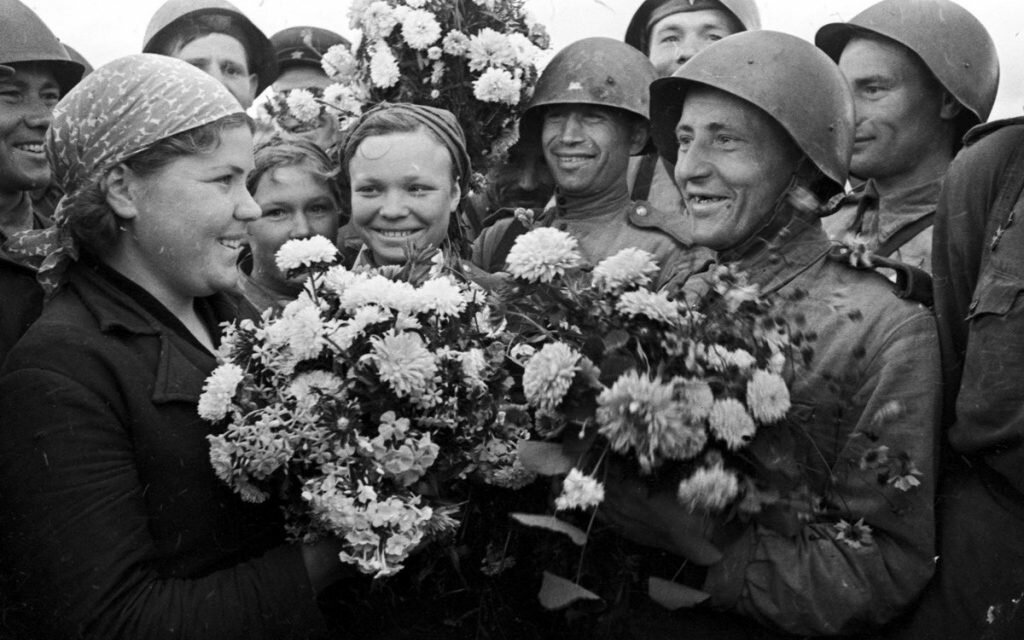 Введение.
Прошло более 75 лет со дня окончания Великой Отечественной войны. Наш народ ценой огромных потерь (27 млн. человек) победил фашистскую Германию, освободив Советский Союз и Восточную Европу от захватчиков.
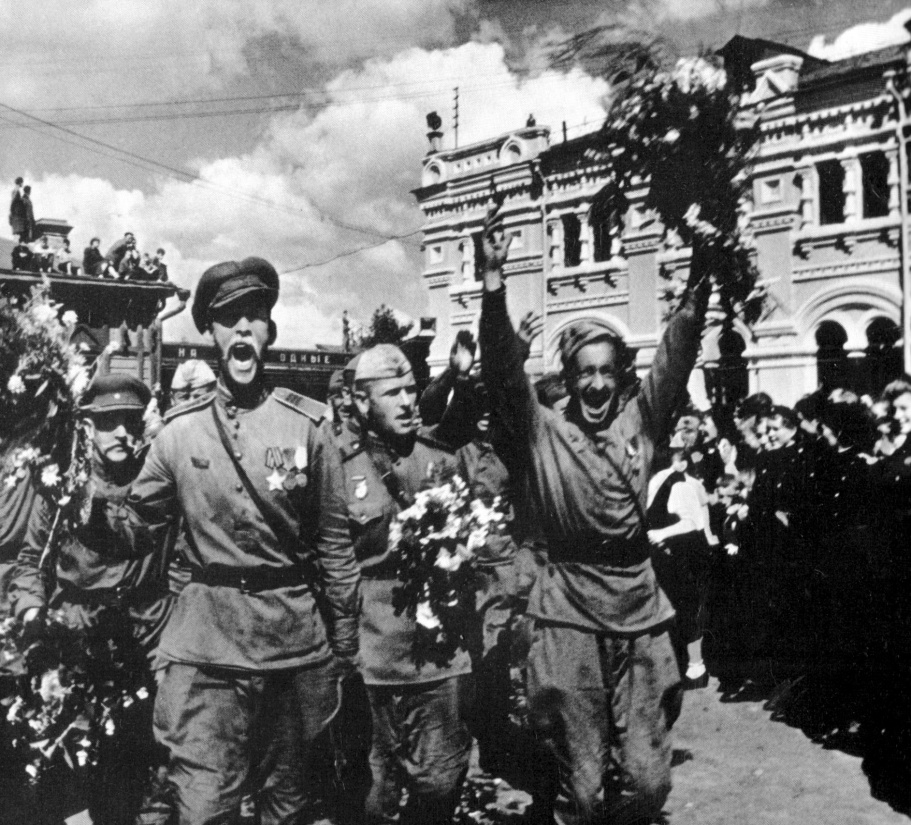 Связь во время войны.
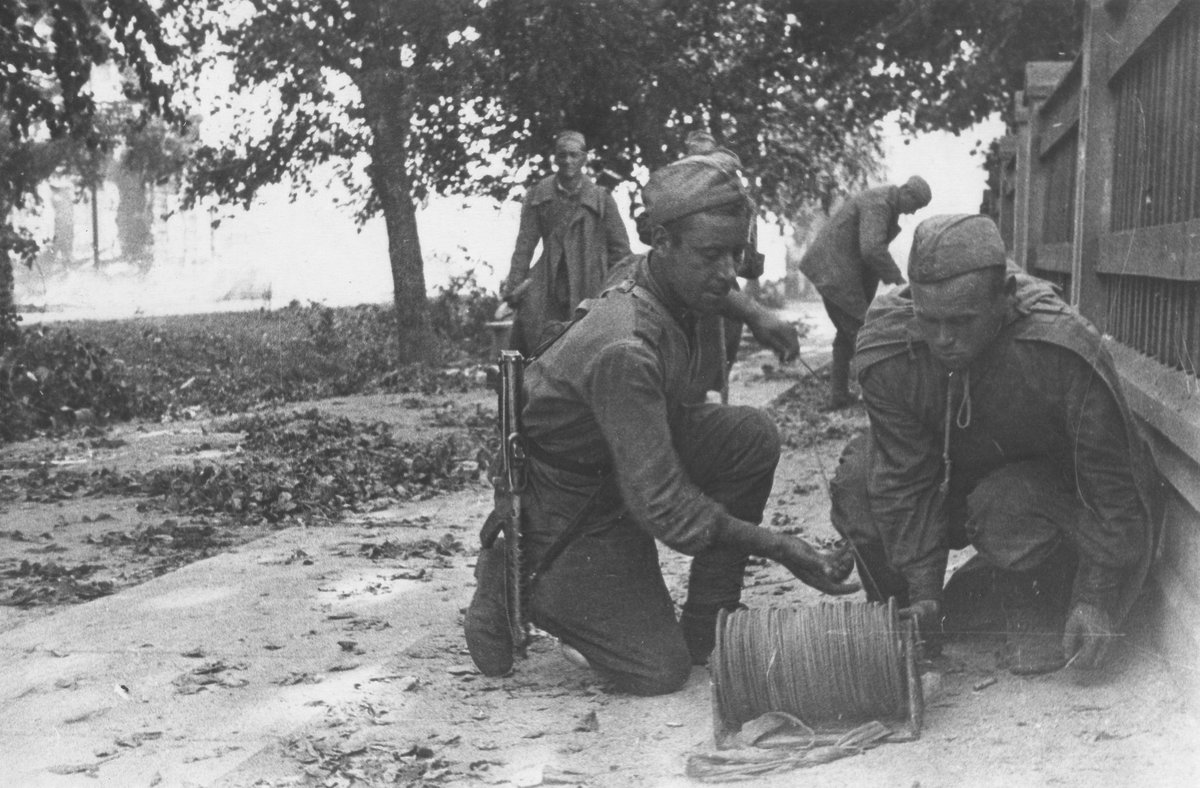 Более миллиона военных связистов активно участвовали во всех сражениях.
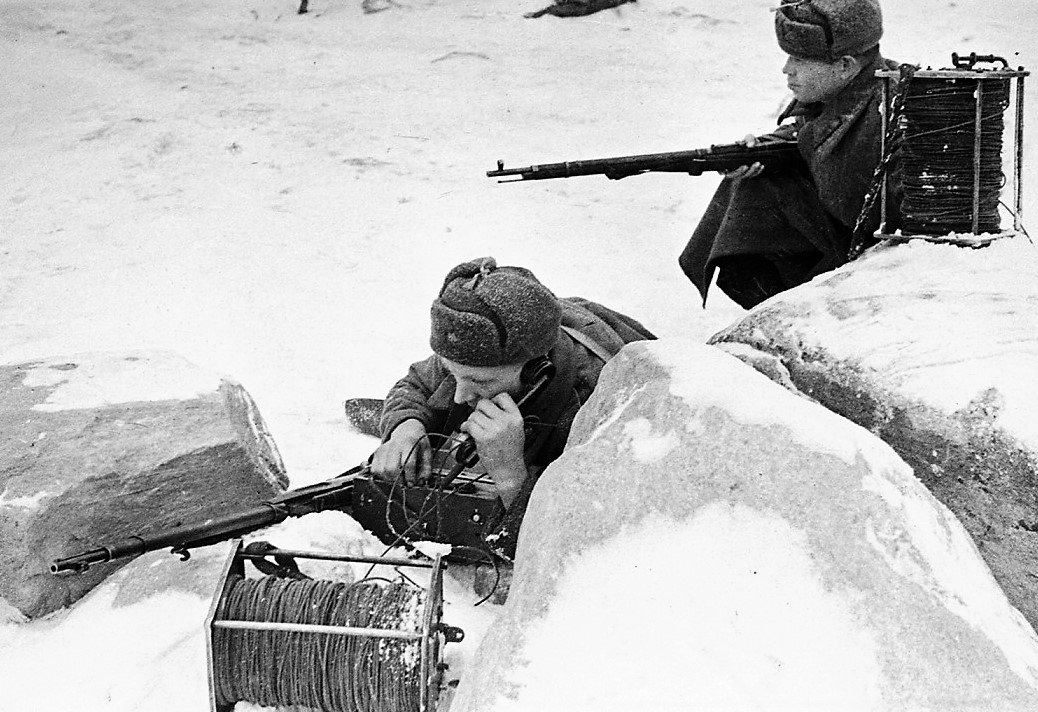 Как же связь проходила по проводам?
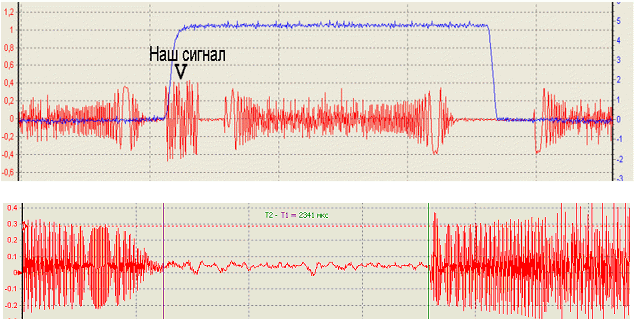 Низовцев Анатолий Иосифович .
Ушёл на фронт 22 июня 1941 года. Воевал на Волховском , затем на 3-ем Украинском фронте.
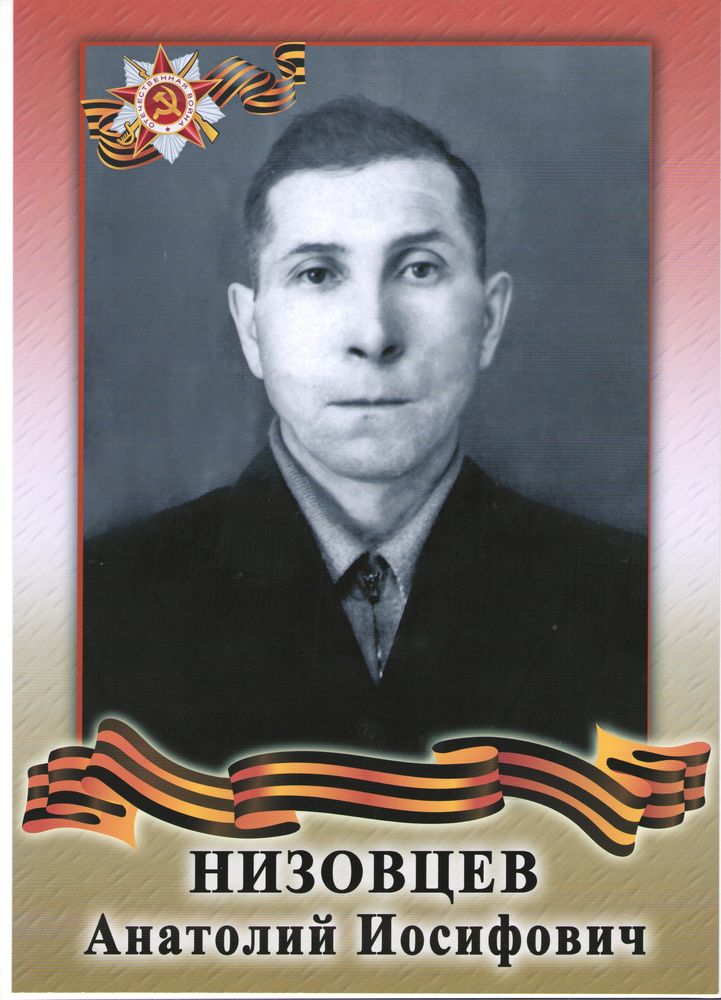 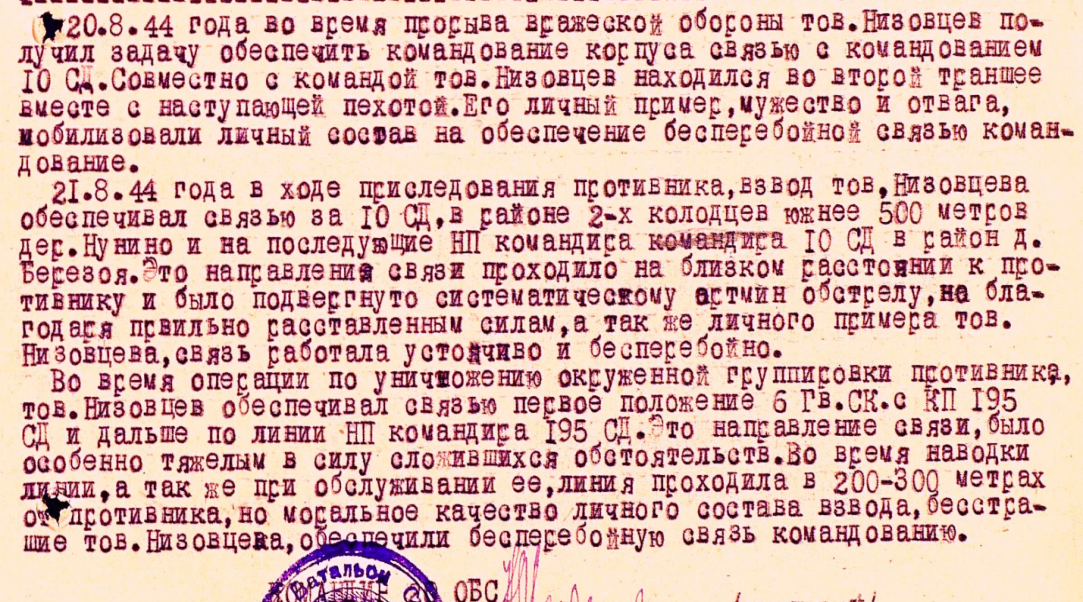 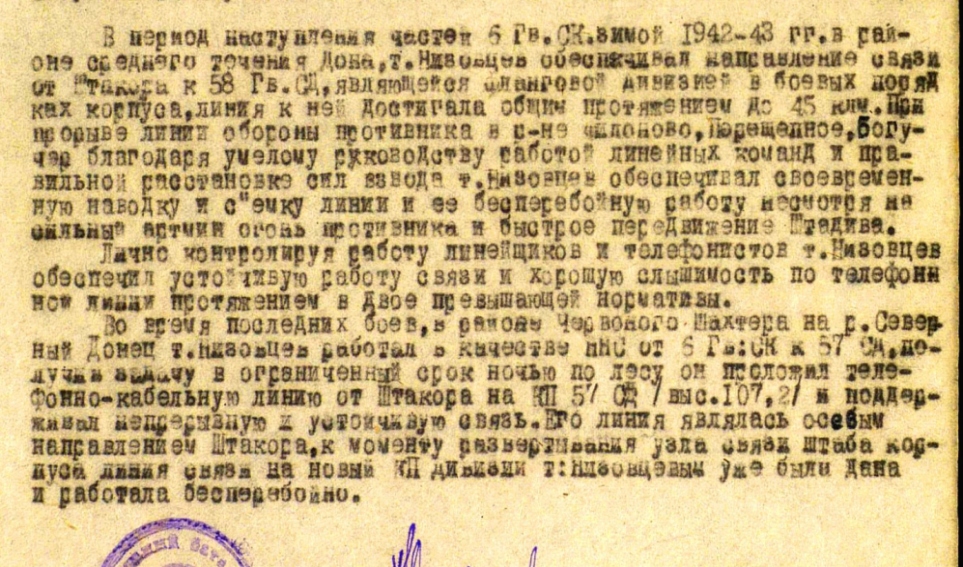 Артиллерия и физика.
Легкая и маневренная ЗИС-3 появилась на фронте во второй половине 1942 года.  Она оказалась по сути универсальной, а главное простой в освоении и производстве, как раз в тот момент, когда требовалось в сжатые сроки направить в действующую армию максимально возможное количество орудий.
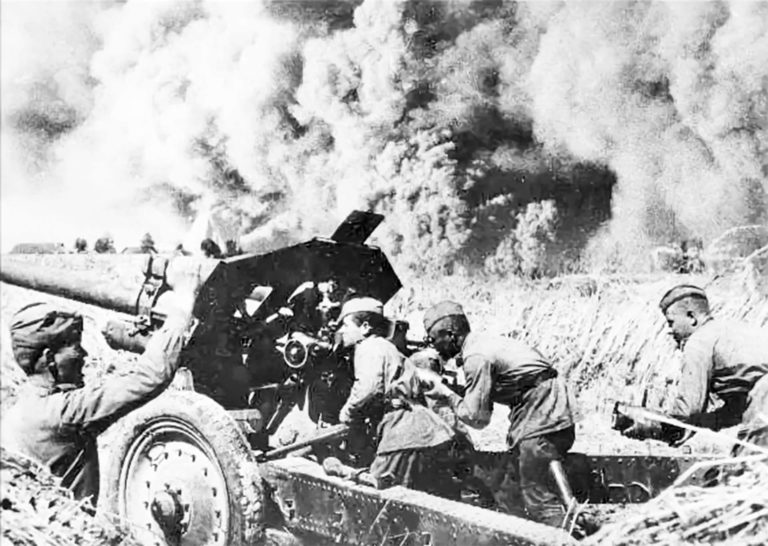 Что заставляло снаряд лететь?
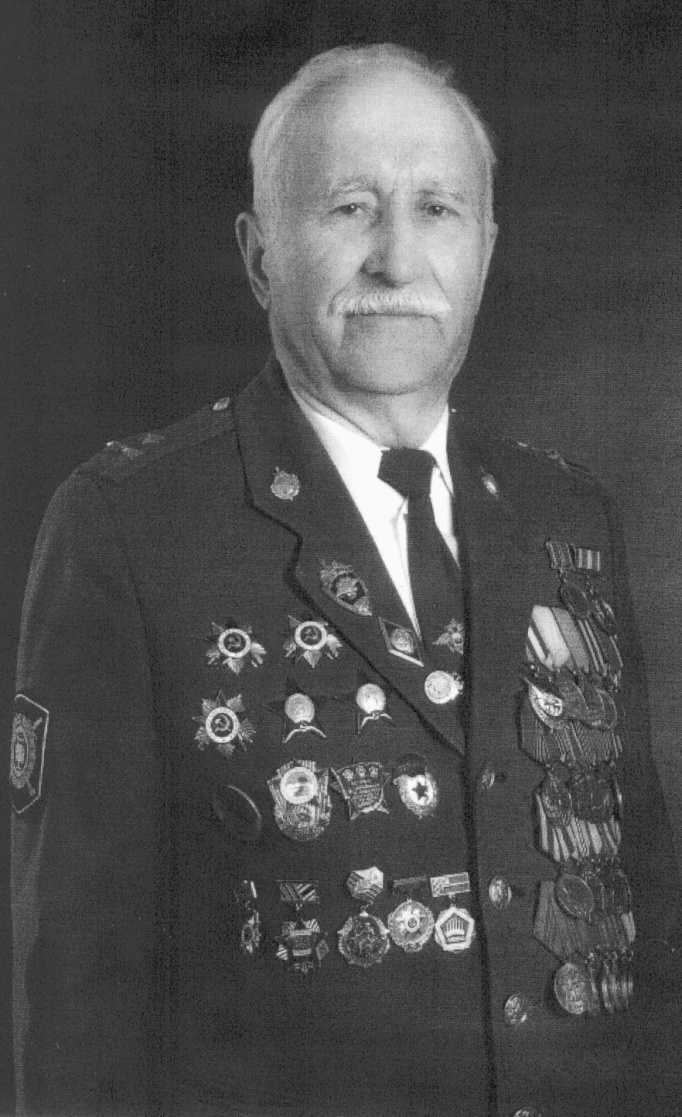 Анатолий Васильевич.  Ему  больше 90  лет и проживает он в г. Петушки Владимирской области.
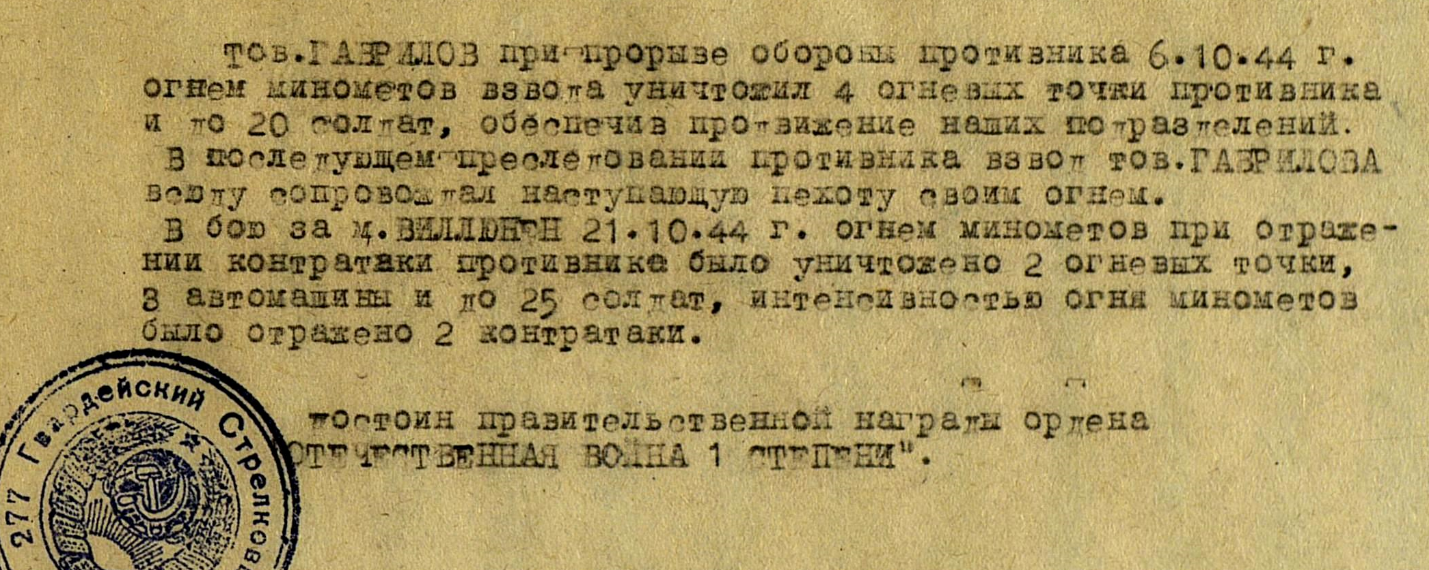 Физика в танках.
Практические потребности обороны страны поставили перед физиками важную научную проблему - создать такую технику, которая бы позволяла успешно противостоять немецким тяжёлым танкам и другой хорошо защищённой бронетехнике. Техника должна обладать высокой скоростью и хорошей маневренностью. Учёные и конструкторы с этой проблемой справились.
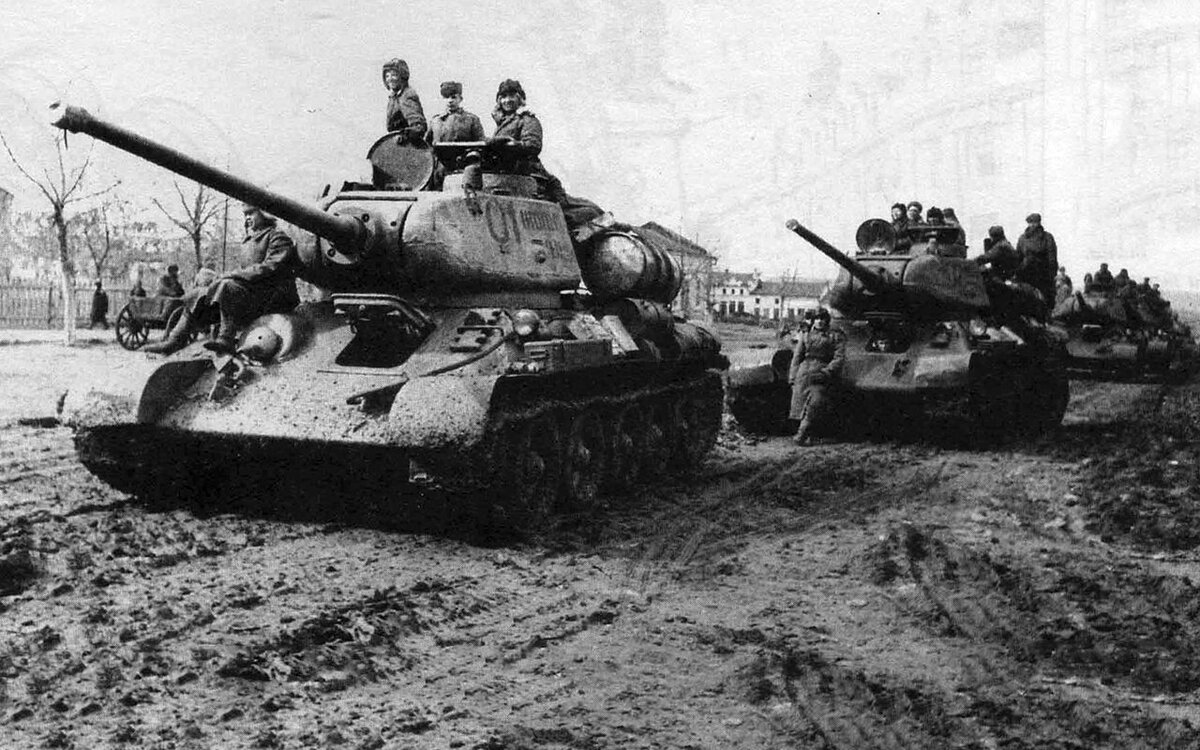 Т-34 признан лучшим танком Второй мировой войны. Самый общепризнанный «символ победы».
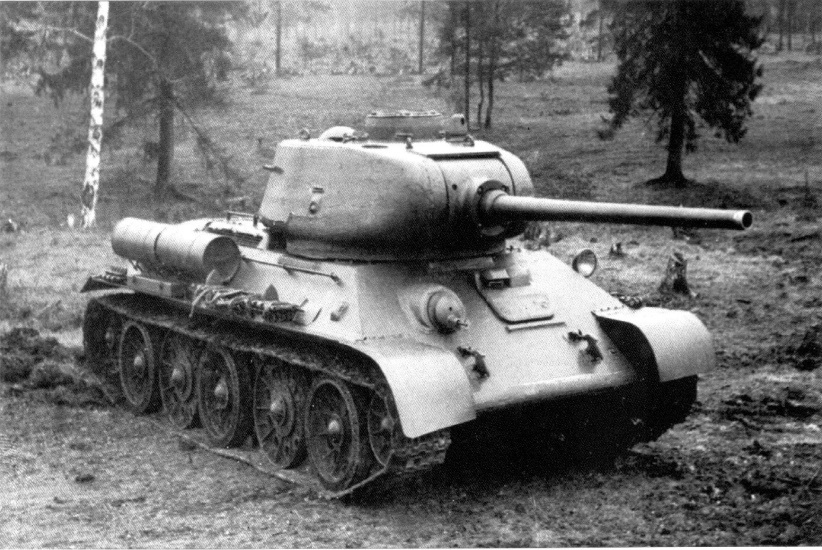 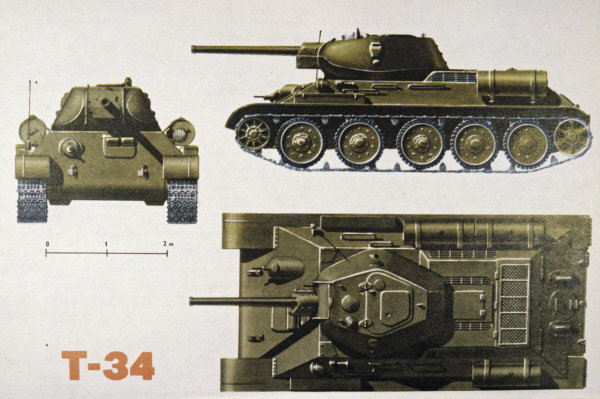 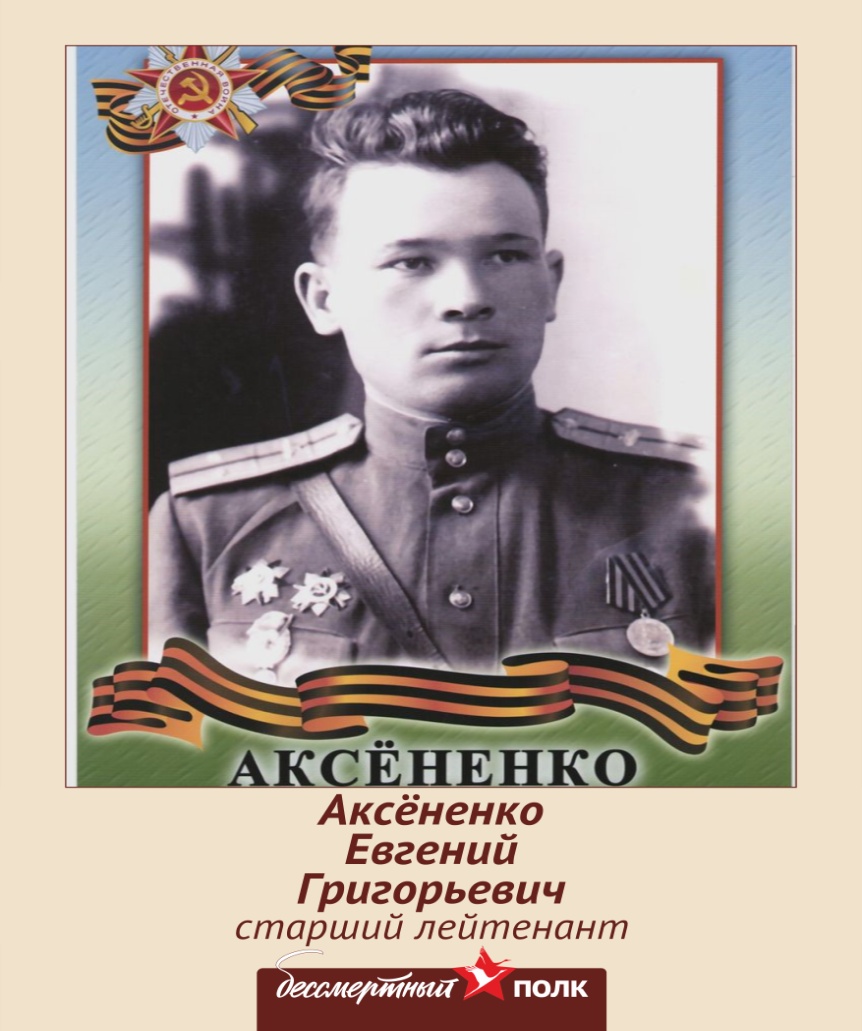 Аксёненко Евгений Григорьевич.
Воевал на Юго-Западном и 1-ом Белорусском фронтах. Был командиром взвода 3-го танкового батальона 60-ой Гвардейской Краснознамённой танковой бригады.
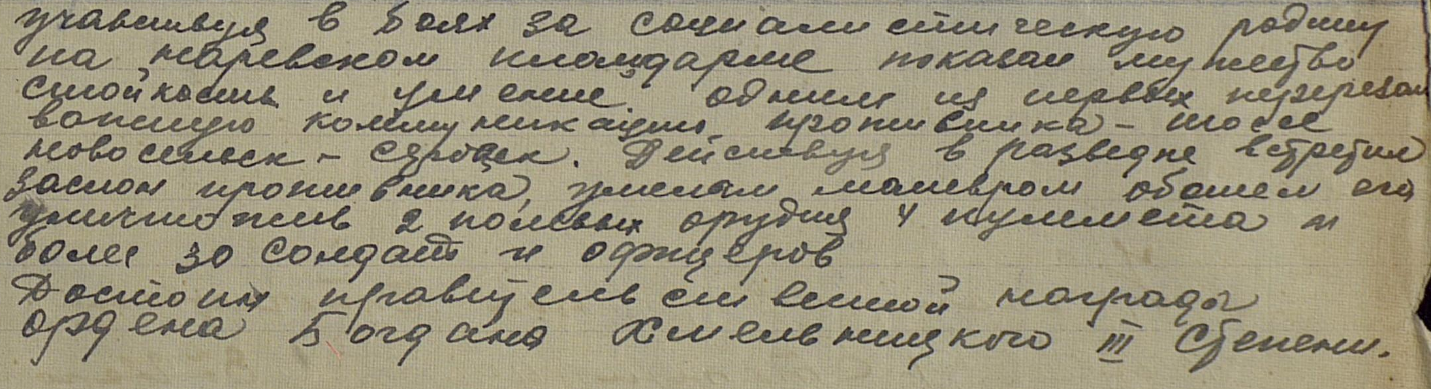 Как физика помогла саперам.
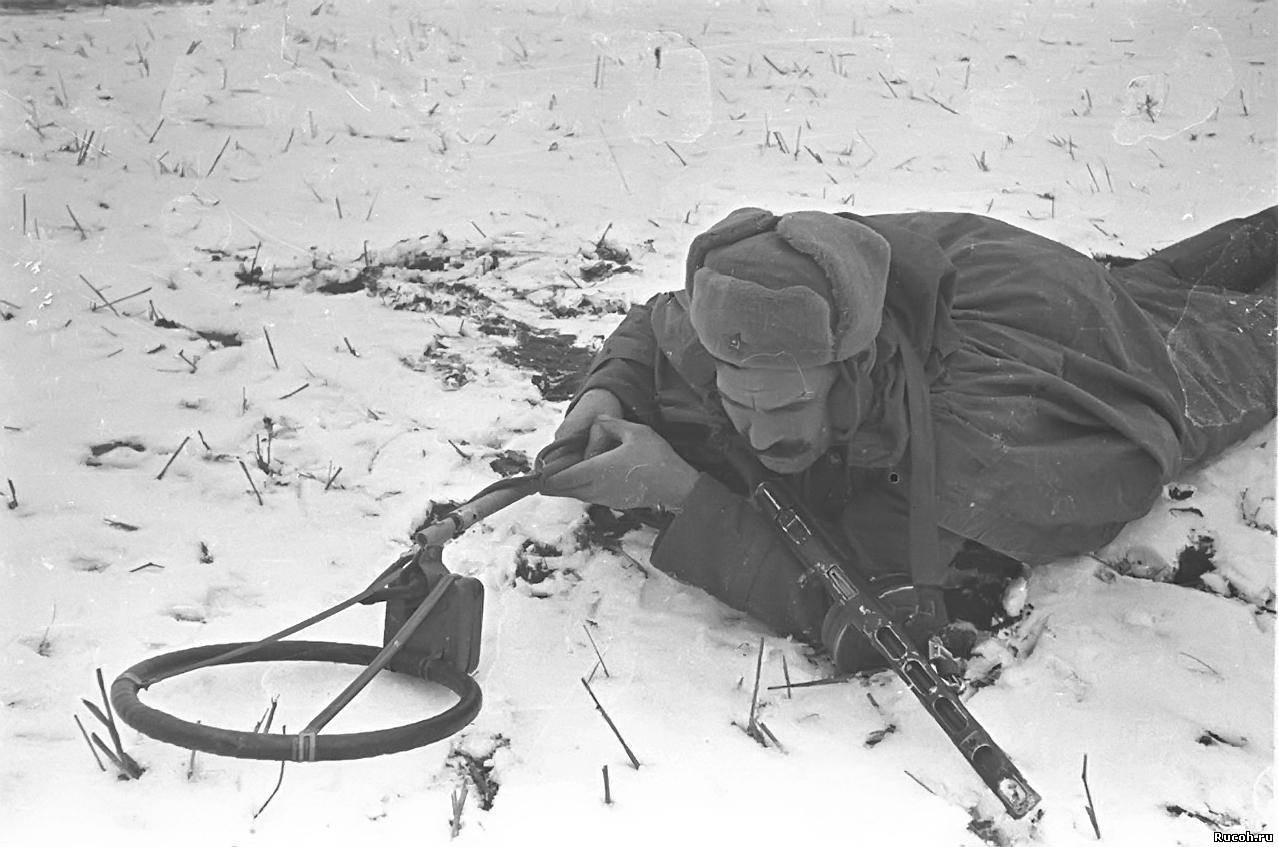 На протяжении всей войны в состав инженерных войск Красной Армии входили саперные войска в составе действующих фронтов и саперы, находящиеся в ведении руководства РГК или РВГК, которые выделялись Ставкой действующим фронтам и армиям по мере необходимости.
Пример работы противотанковой мины.
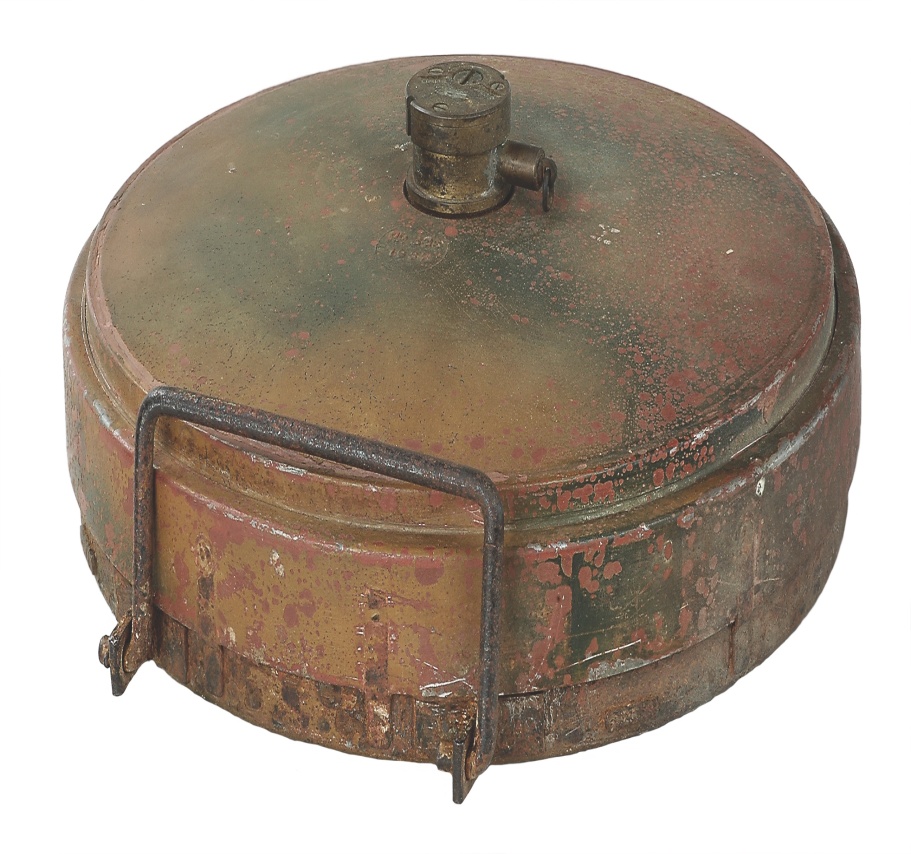 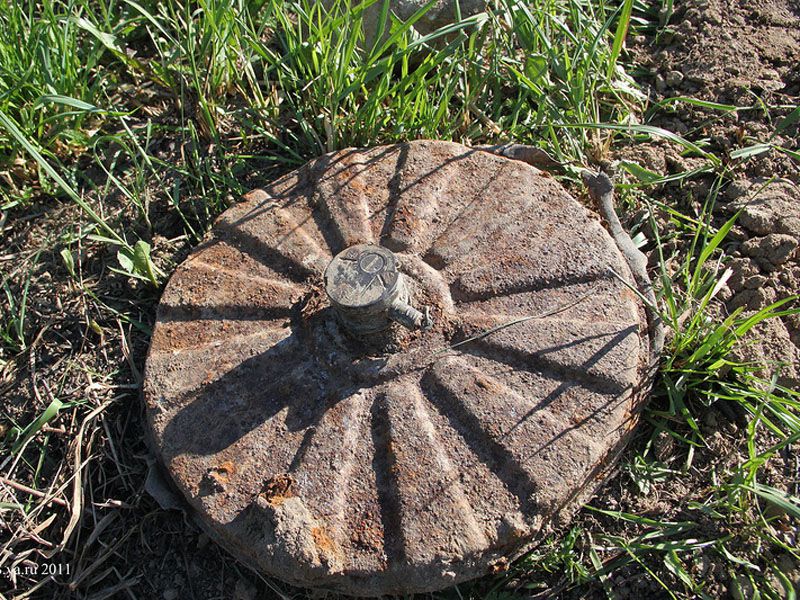 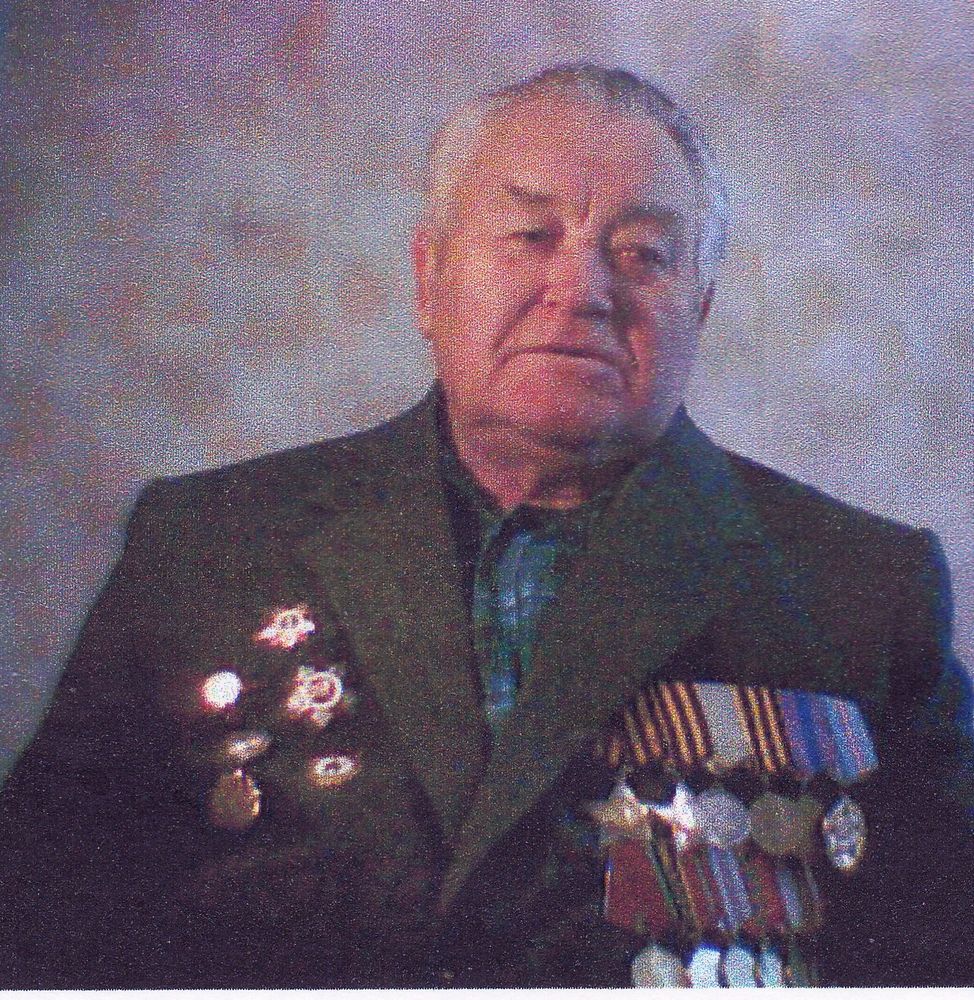 Черепнёв Александр Степанович.
Его называли – «сапёр ЧАС». Однажды он обезвредил за 1 час  50 мин противника.
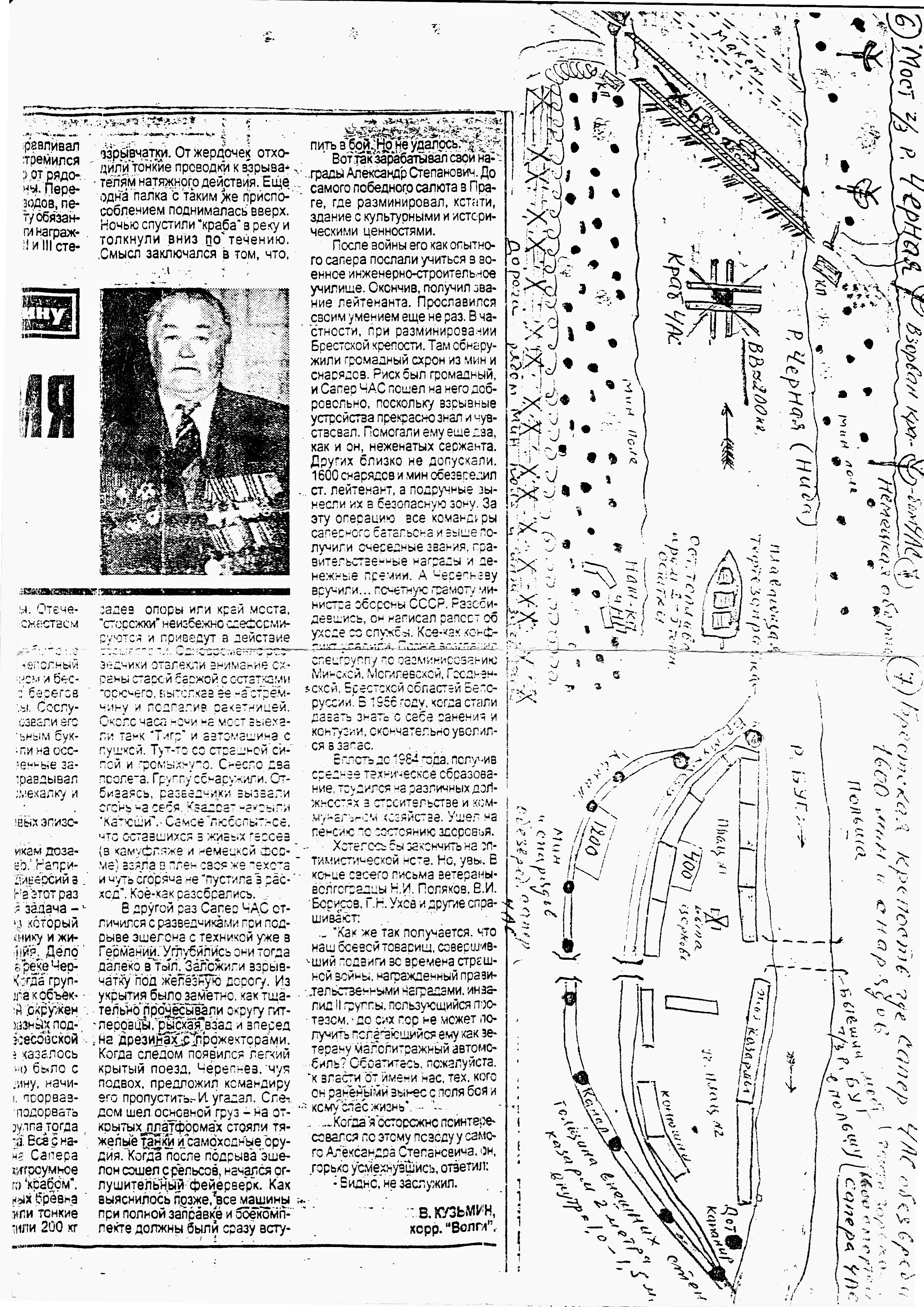 Механика
Заключение.
Пусть немеркнущим великим примером для каждого молодого человека нашей страны станет любовь к Родине, которую так ярко проявили их сограждане – деды и прадеды – в лихую годину Великой Отечественной войны! Мы должны неустанно стремиться к знаниям, энергично развивать науку и технику, потому что, как доказала история, «знания – это сила!»
Спасибо за внимание!